免許番号　北海道知事免許　石狩（3）第７３９２号
ダイニチキャピタル＆ホープ株式会社
〒０６４－０８０４　札幌市中央区南４条西１５丁目３番５号　HOPE BLD.4F
ウェブサイト：www.d-hope.jp　メール：info@d-hope.jp
36号線至近/地下鉄東豊線「豊平公園」駅徒歩約7分
利回7.00％（表面）/月収：1,237,000円/年収：14,844,000円
※建物未着工につき家賃設定に変動がある場合若干の収入誤差が出る事をご了承下さい
見本
▼2～4Ｆ
▼1Ｆ
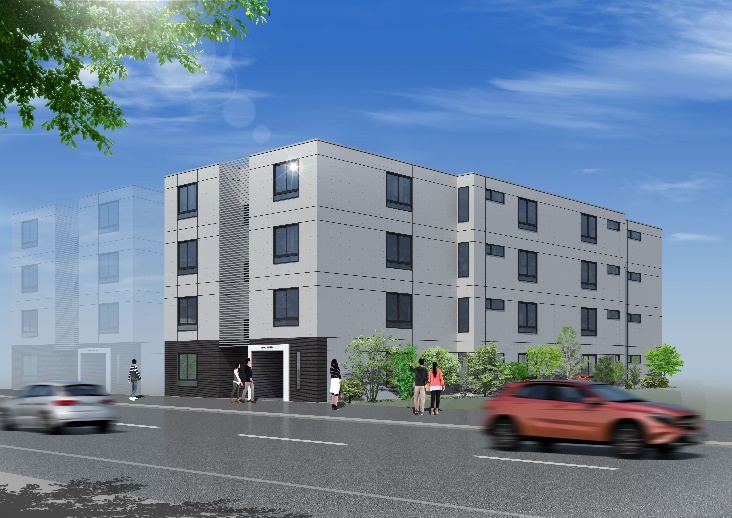 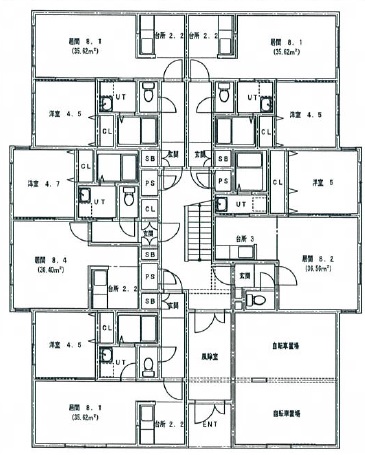 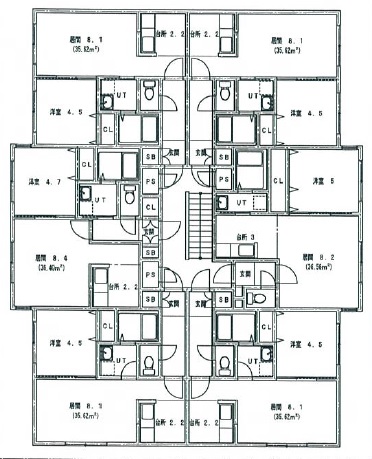 ■中央バス「豊平3-12」停 徒歩1分　■セブンイレブン豊平13丁目店 徒歩4分　■ローソン札幌豊平3条10丁目店 徒歩5分　■セイコーマート豊平8条店 徒歩9分　■ラルズマート美園店 徒歩5分　■ザ・ビッグ豊平店 徒歩6分　■東光豊平店 徒歩7分　■ツルハドラッグ東札幌店 徒歩7分　■豊平公園 徒歩2分　■ソフトバンク美園店 徒歩5分　■ニトリ美園店 徒歩6分　■焼肉徳寿豊平店 徒歩2分　■北海道立総合体育センター 徒歩5分　■豊平公園温水プール 徒歩6分　■豊平丸晃青果店 徒歩7分　■ビバホーム豊平店 徒歩11分　■ファッションセンターしまむら豊平店 徒歩11分　■札幌ライラック病院 徒歩10分　■ワンスタイル豊平本店　徒歩5分
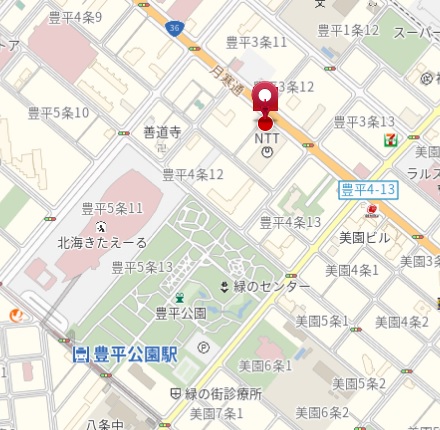 新琴似駅
※間取りプランについては変更される可能性がございます
物件
-LIFE INFORMATION-
豊平公園駅
WC
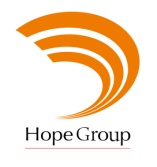 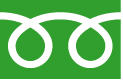 ■手数料：
■取引態様：売主
■担当：
０１２０－７３５－７０３
TEL
０１１－５１８－５４４０
FAX
０１１－５１８－５４４４